Lewis GF, Gold MR
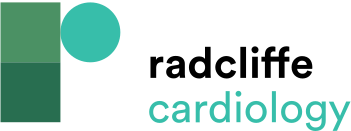 Changes in Left Ventricular End-systolic Volume
Citation: Arrhythmia & Electrophysiology Review 2015;4(2):122–8
https://doi.org/10.15420/aer.2015.04.02.122
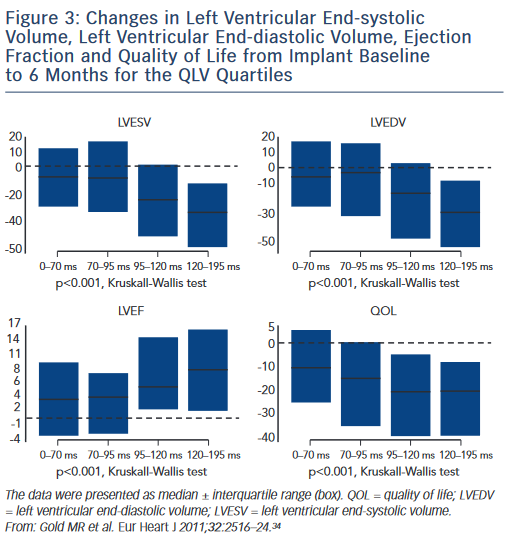